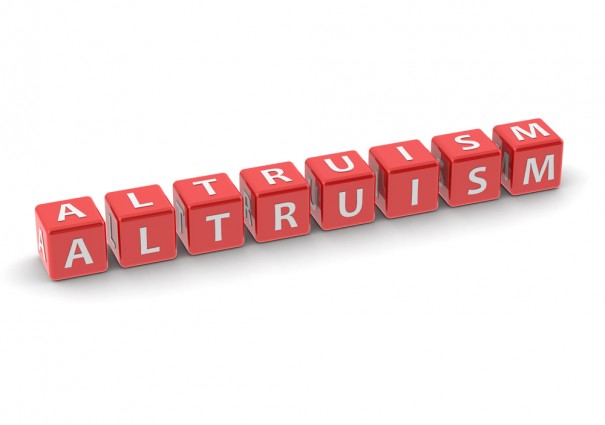 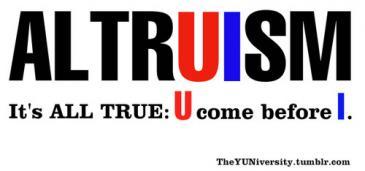 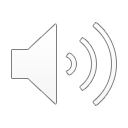 The Intervention Process
Notice that something is happening
Interpret the event as an emergency
Decide that there is personal responsibility to act
Decide what form of assistance to give
Carry through with the intervention
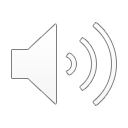 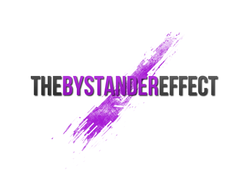 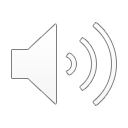